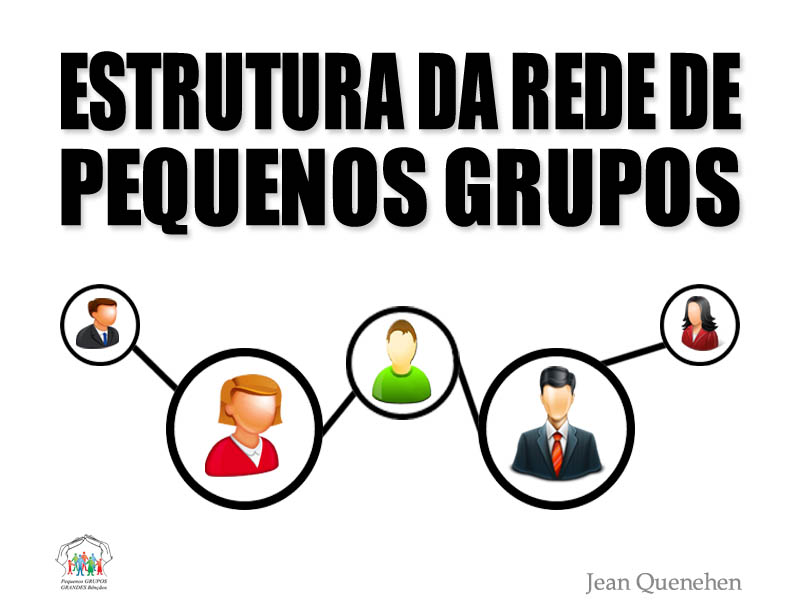 O que um PG deve ter?
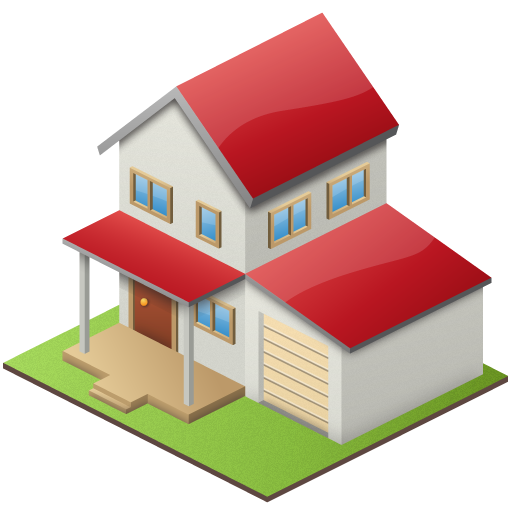 Um líder que participa da reunião de líderes.
Um líder aprendiz.
Um anfitrião.
8 a 12 pessoas em média.
O que é necessário para ter um Supervisor?
3 pequenos grupos estruturados funcionando.
O supervisor deve ter experiência na liderança de um PG.
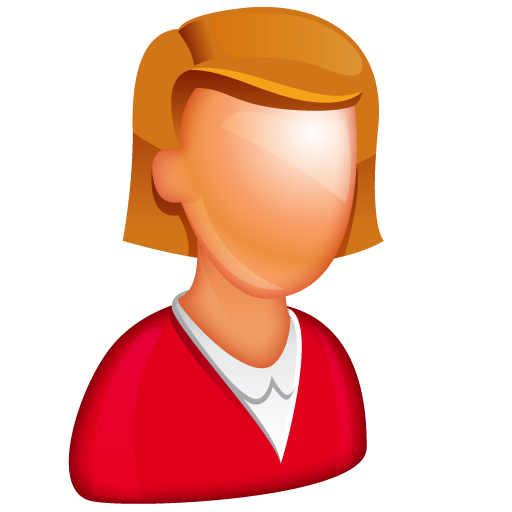 Supervisão
O que é necessário para ter um Coordenador?
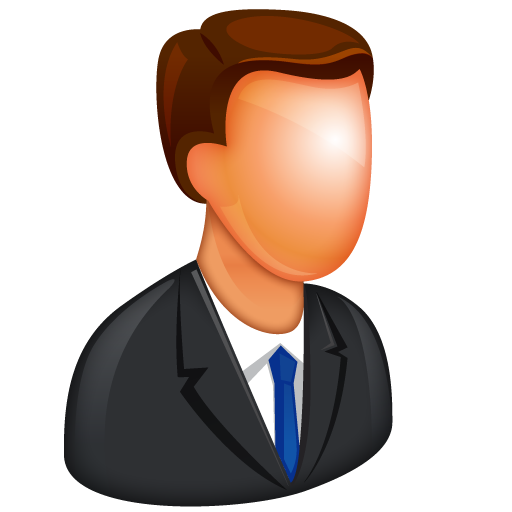 3 supervisores.
O Coordenador deve ter experiência na supervisão de líderes.
Coordenação
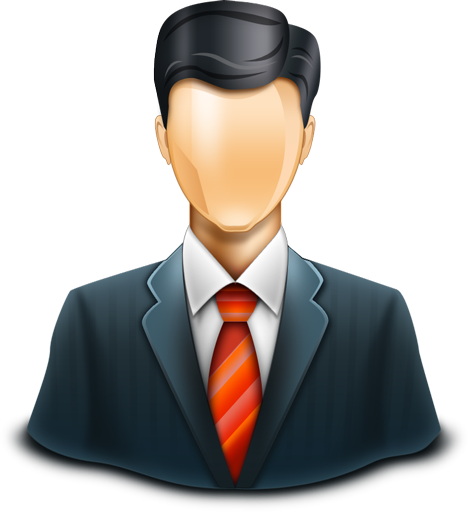 PASTOR
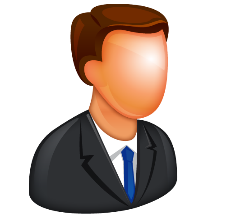 Coordenação
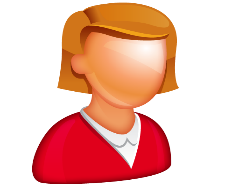 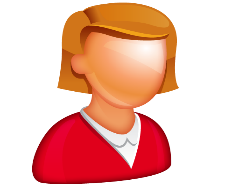 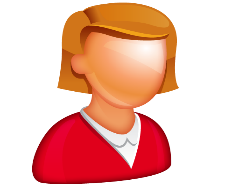 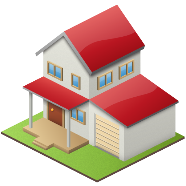 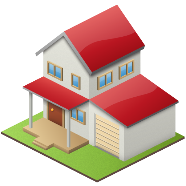 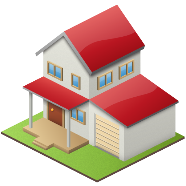 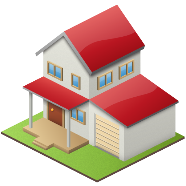 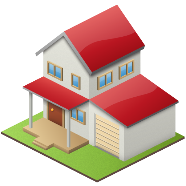 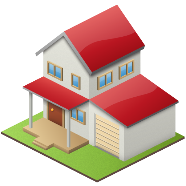 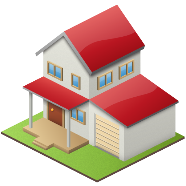 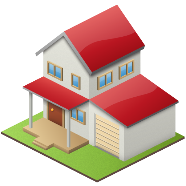 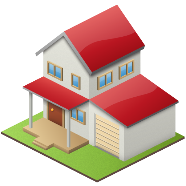 PG
PG
PG
PG
PG
PG
PG
PG
PG
Supervisão
Supervisão
Supervisão
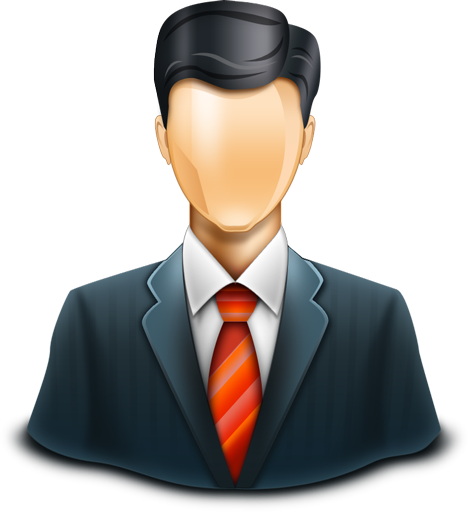 Como se constrói a rede?
PASTOR
Supervisor
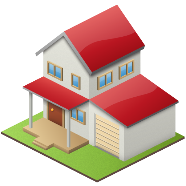 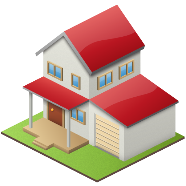 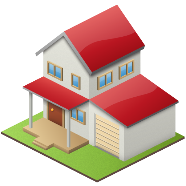 PG
PG
PG
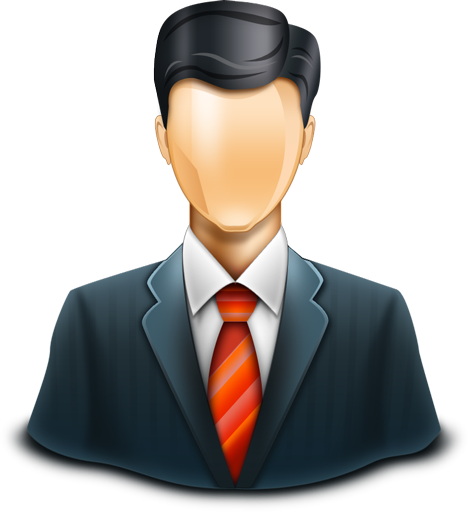 Como se constrói a rede?
PASTOR
Coordenador
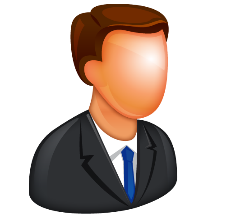 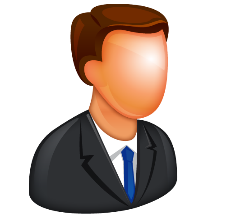 Supervisão
Supervisão
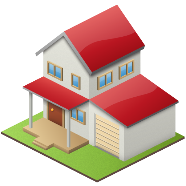 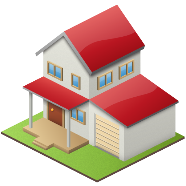 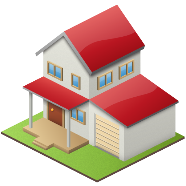 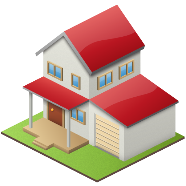 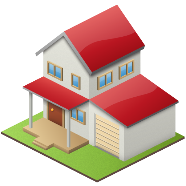 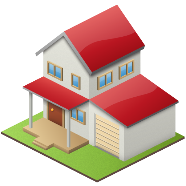 PG
PG
PG
PG
PG
PG
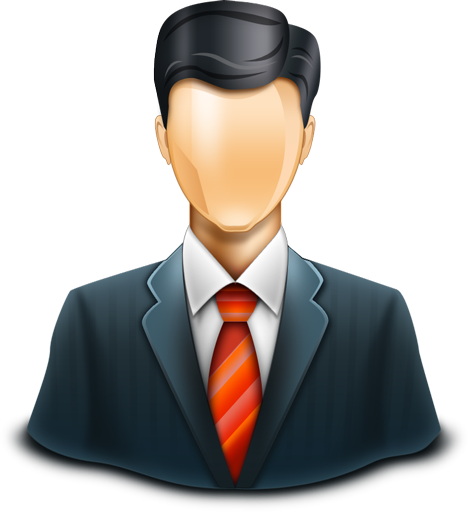 PASTOR
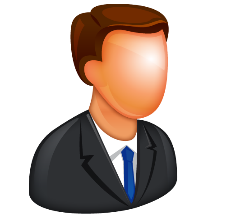 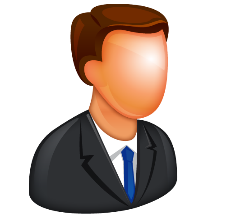 Coordenação
Supervisão
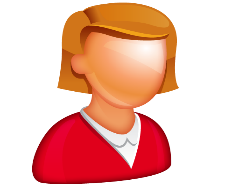 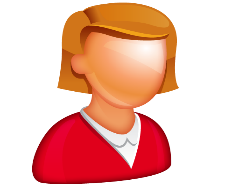 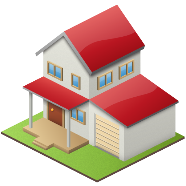 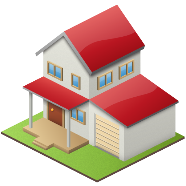 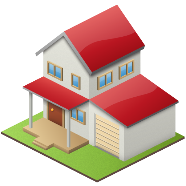 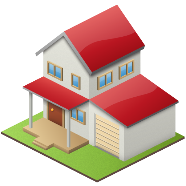 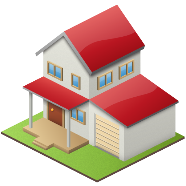 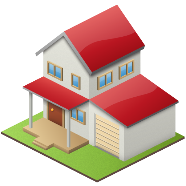 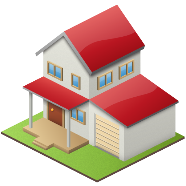 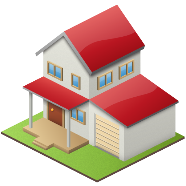 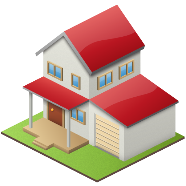 PG
PG
PG
PG
PG
PG
PG
PG
PG
Supervisão
Supervisão
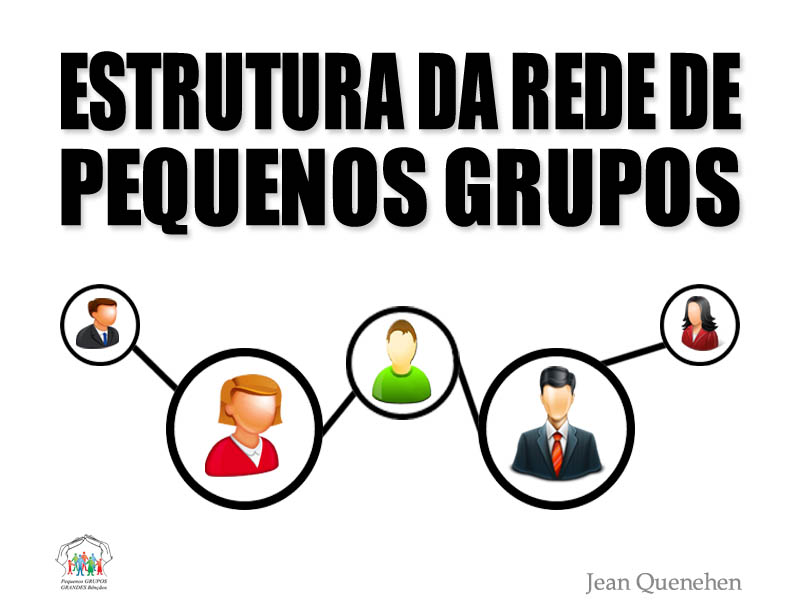